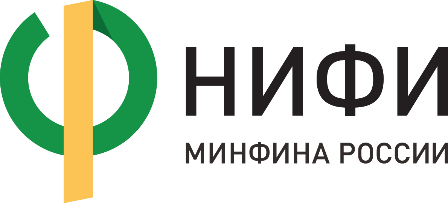 Информационная кампания в интернете




Гаврилова Надежда
в.н.с. Центра инициативного бюджетирования 
НИФИ Минфина РФ 
16.07.2018
Интернет-ресурс 
Социальные сети и виджеты
UTM-метки и другие инструменты аналитики
Ставропольский край
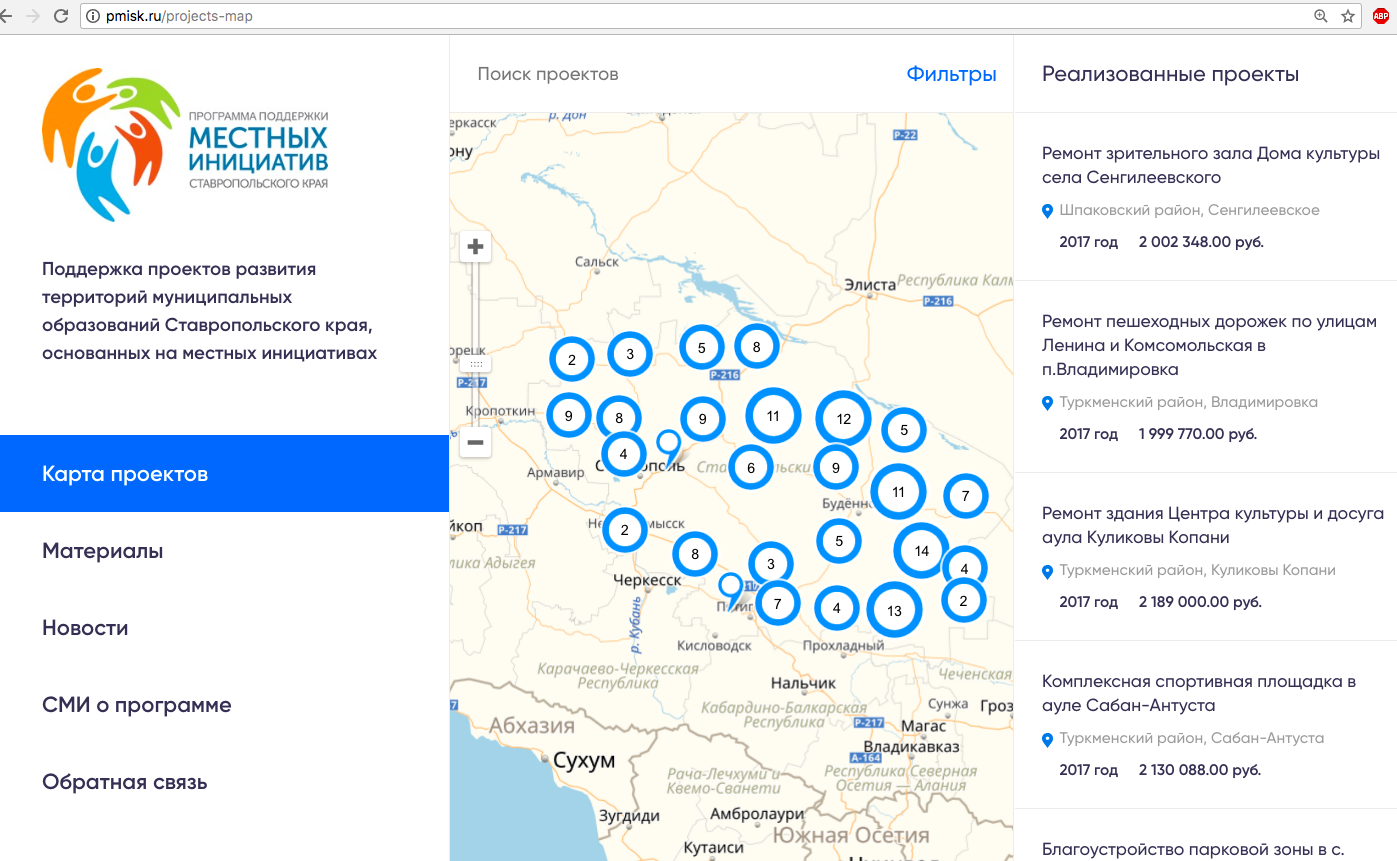 pmisk.ru
Нью-Йорк
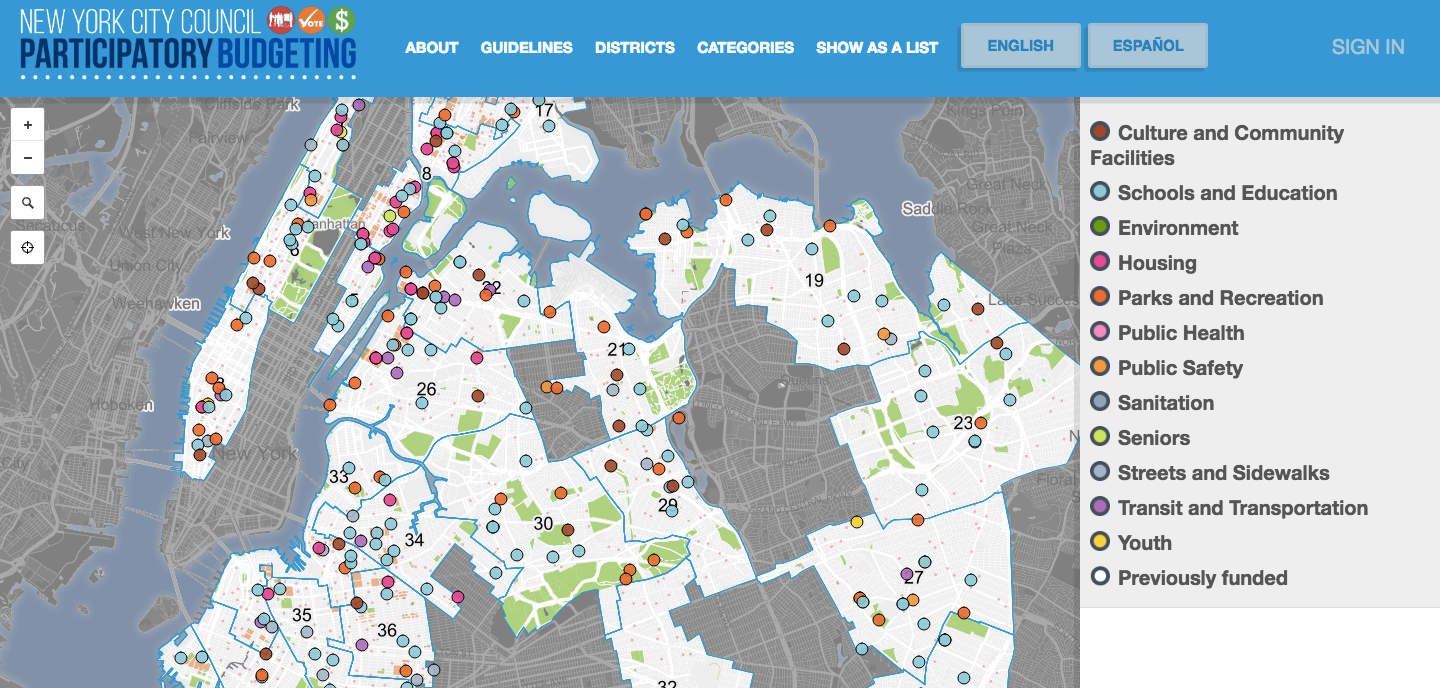 ideas.pbnyc.org
Самый простой способ создать карту проектов – 
сделать слой на Google Maps или на Яндекс.Картах
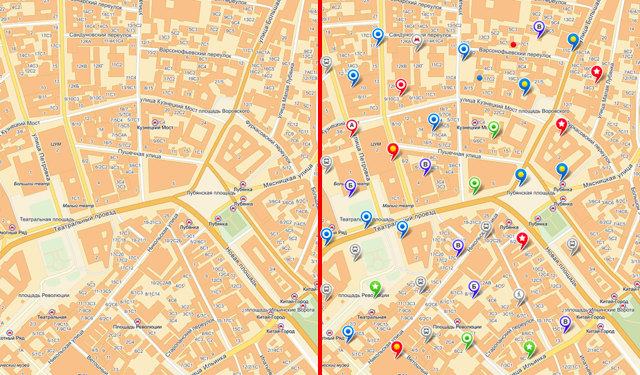 Интернет-ресурс 
Социальные сети и виджеты
UTM-метки и другие инструменты аналитики
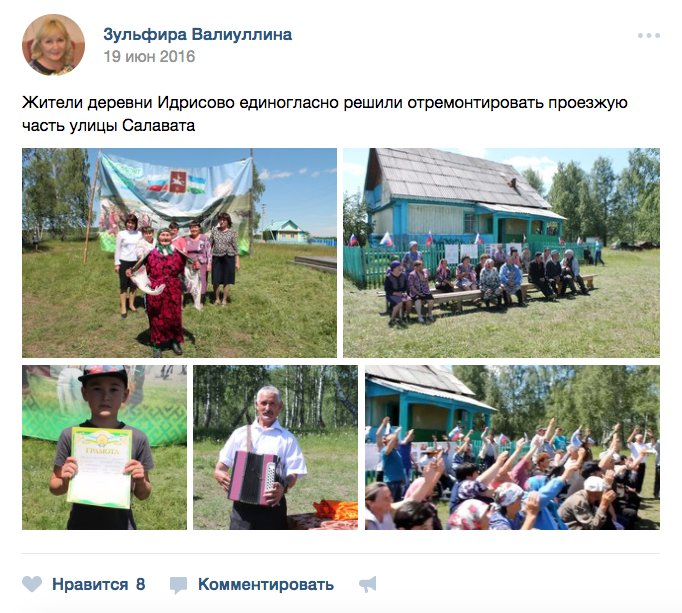 Рейтинг популярность социальных сетей по данным ВЦИОМ (2017):

Вконтакте – пользуются 28% россиян
Одноклассники – 19%
Instagram – 14%
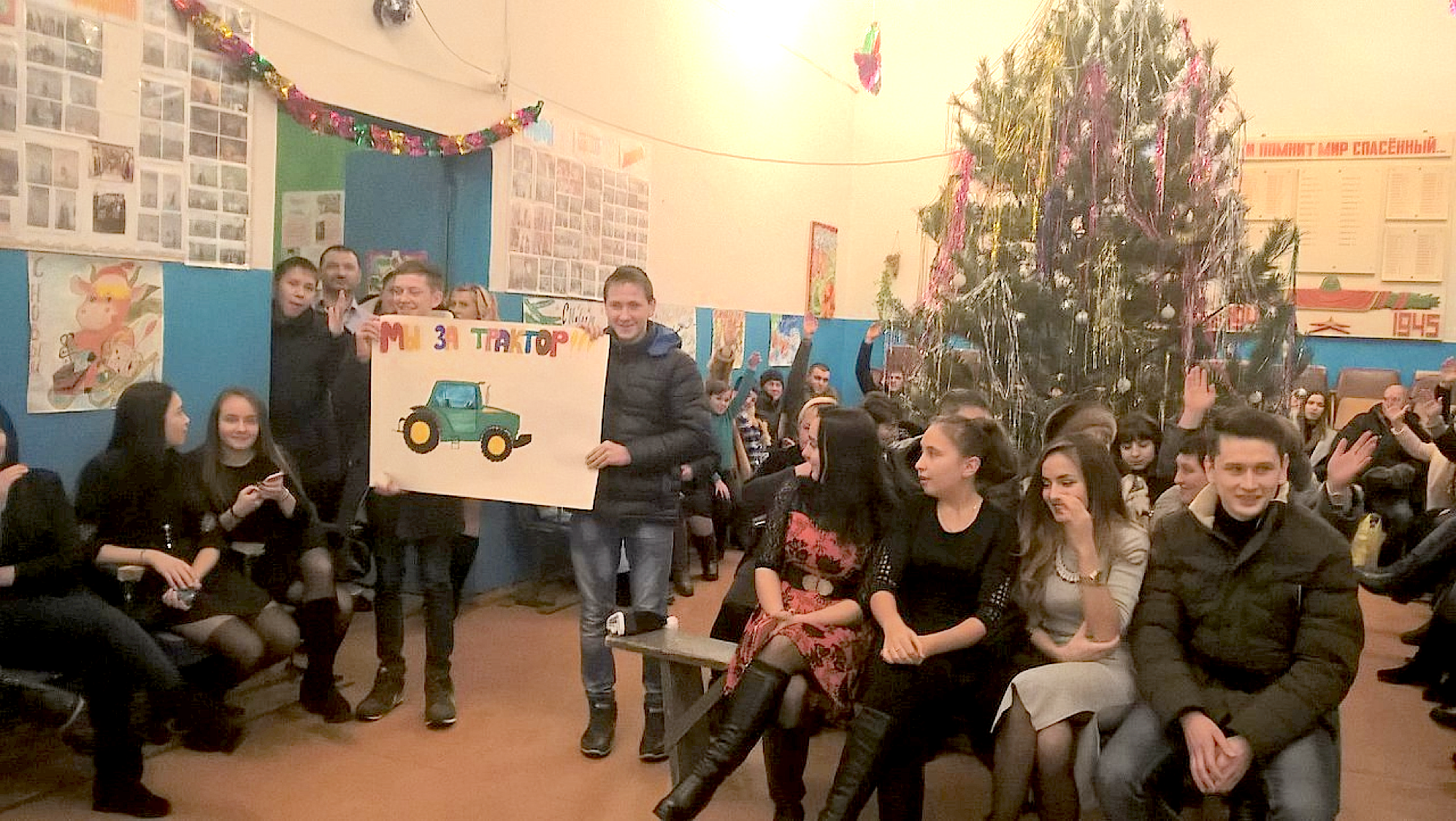 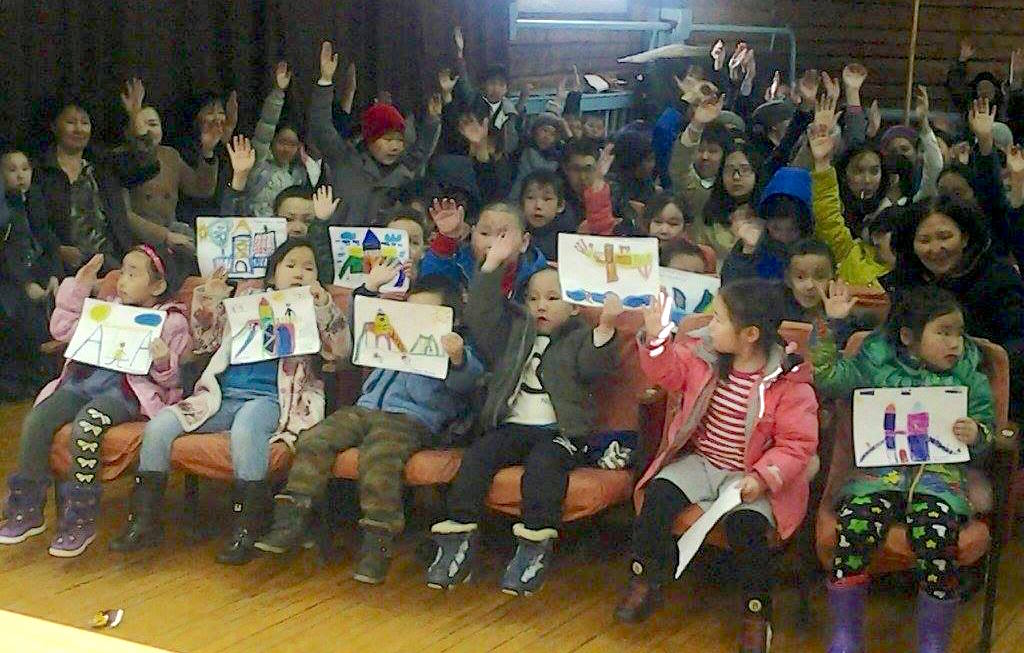 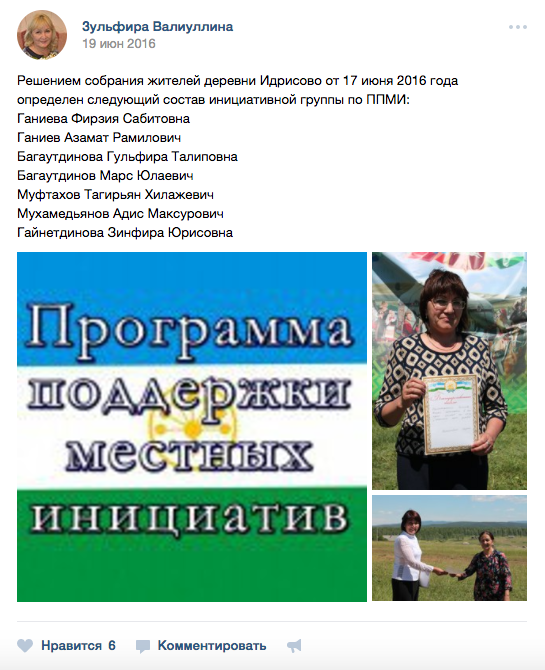 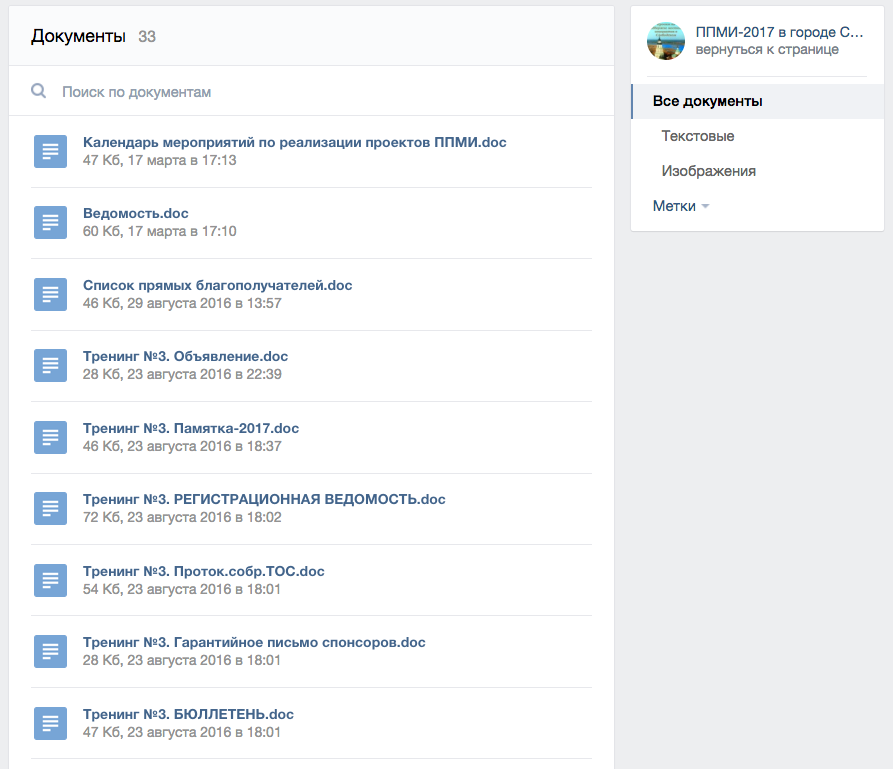 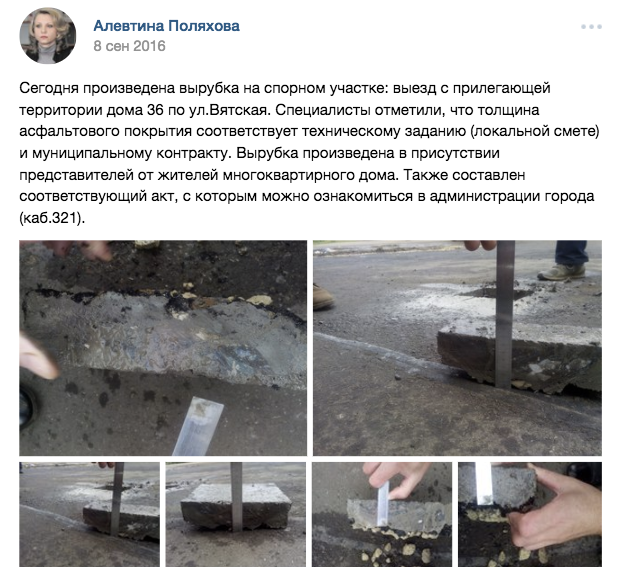 Вконтакте можно делать прямые трансляции через смартфон или компьютер, которые затем сохраняются на странице как видеозаписи
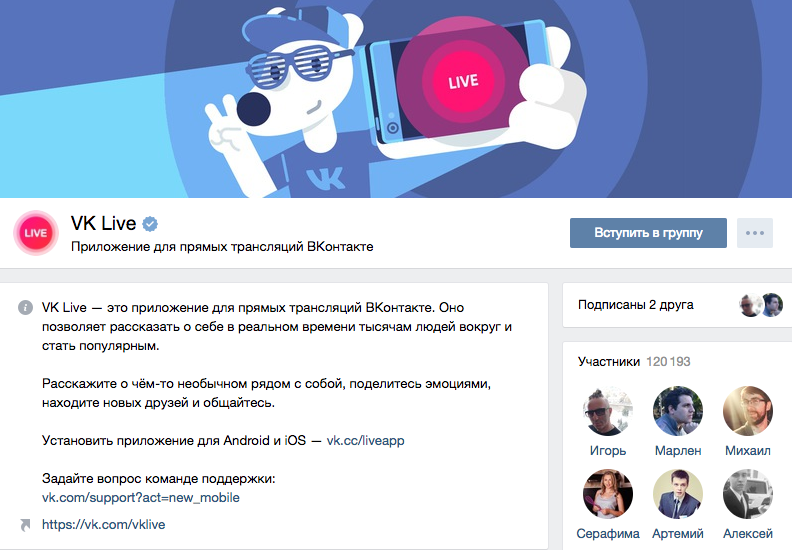 vk.com/vklive_app

Инструкция по трансляциям: 
https://vk.com/blog/streaming-for-all
Доступ к комментированию на сайте можно привязать к соц.сетям через специальные плагины:
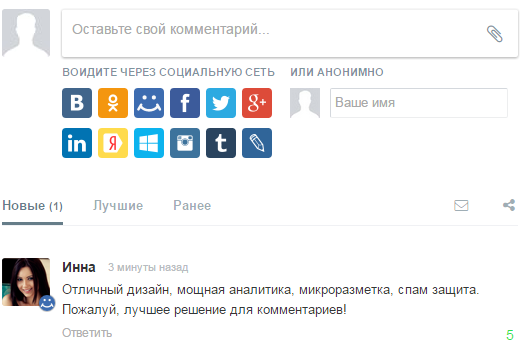 Виджеты социальных сетей на портале помогут повысить доверие.
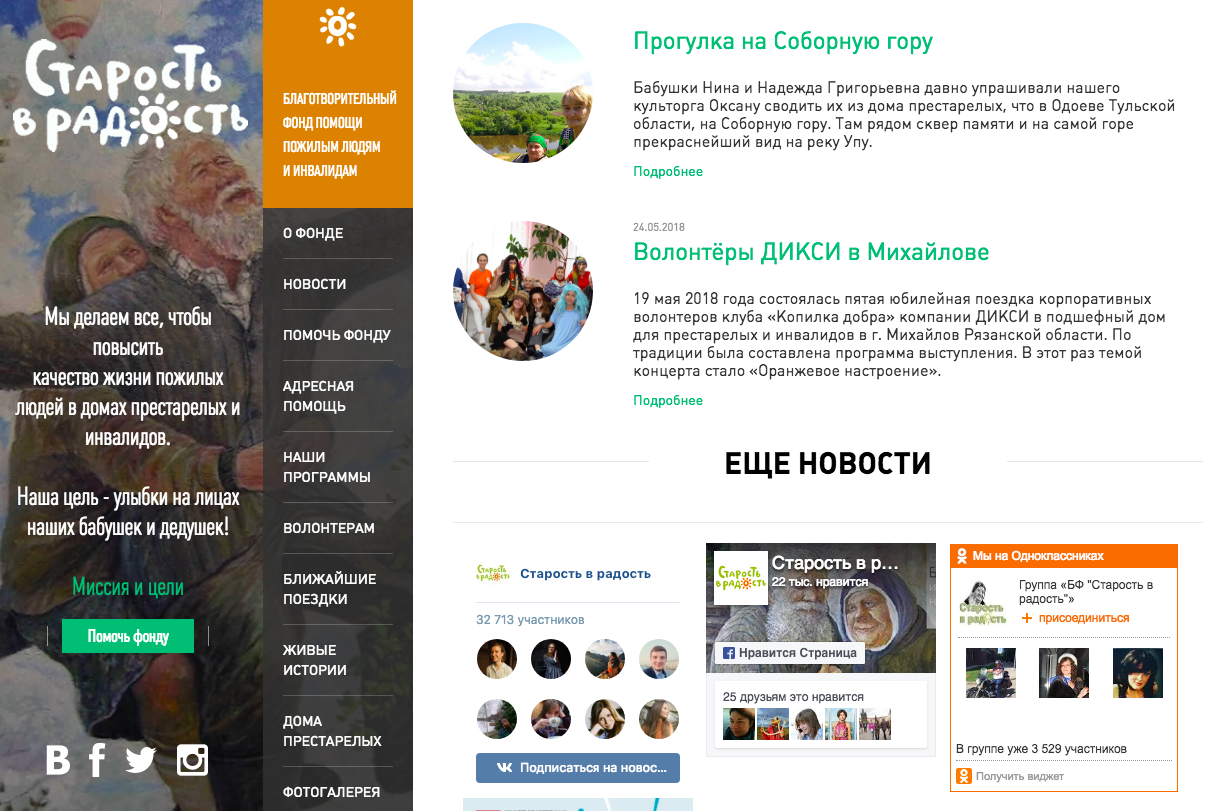 Интернет-ресурс 
Социальные сети и виджеты
UTM-метки и другие инструменты аналитики
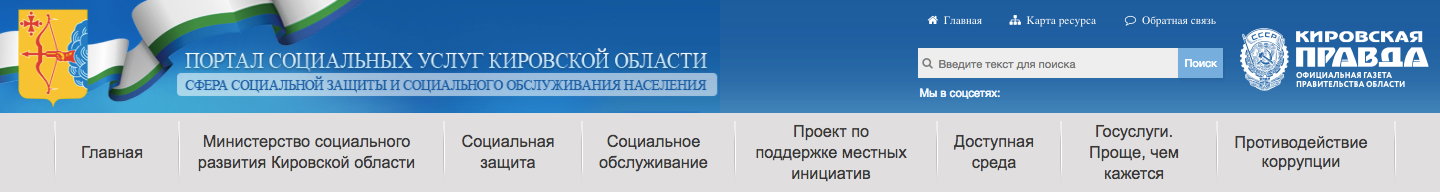 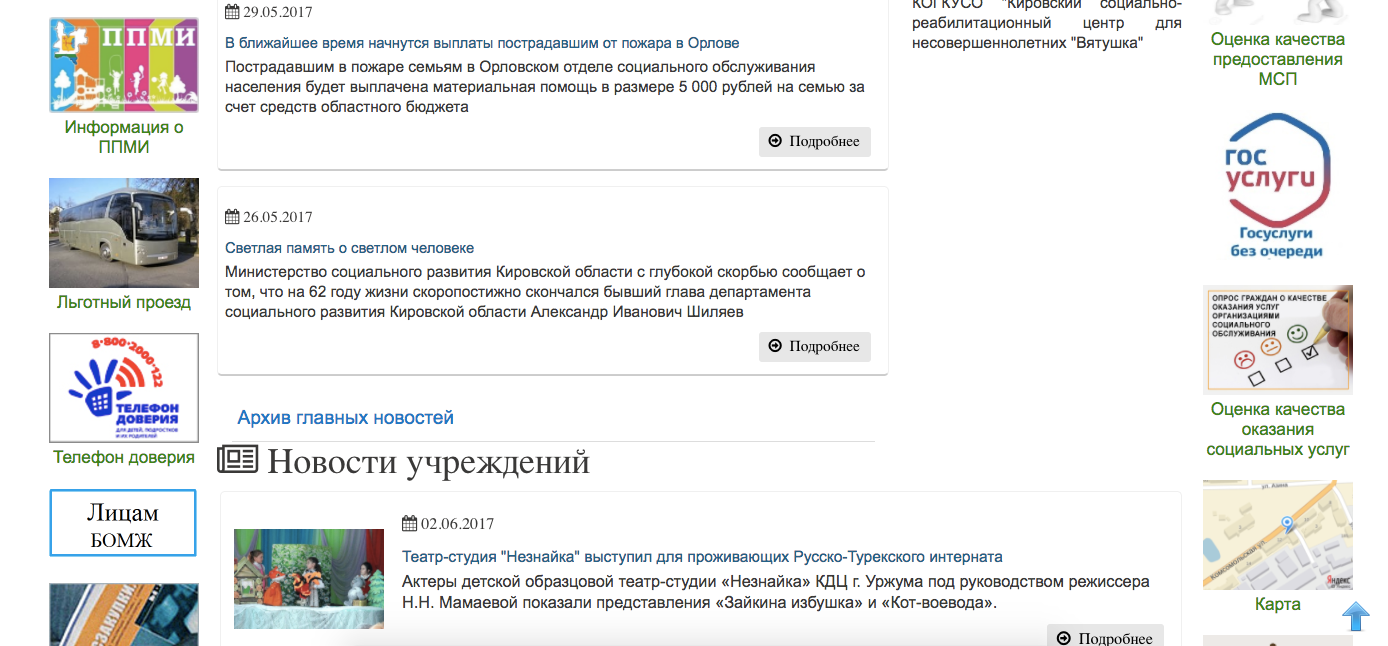 UTM-метки для отслеживания трафика (на примере www.pmisk.ru):
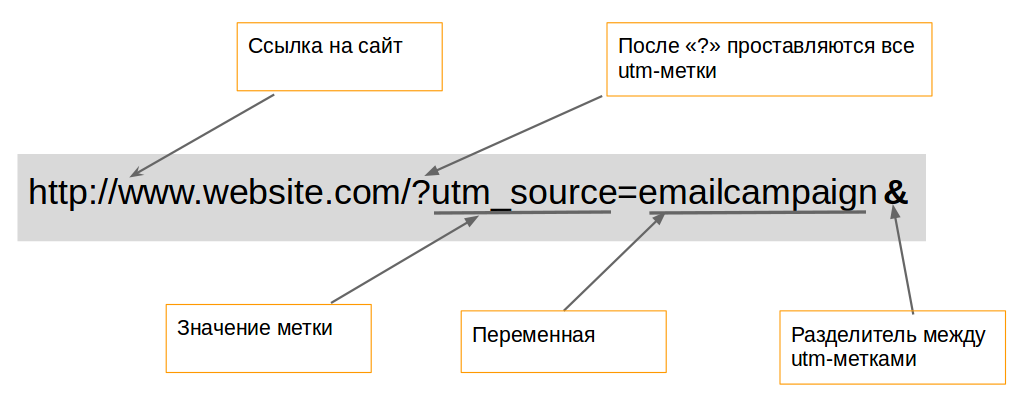 http://pmisk.ru/?utm_source=gazeta&utm_medium=press_reliz&utm_campaign=zapusk_PPMI 
http://pmisk.ru/?utm_source=sait_goroda&utm_medium=novost&utm_campaign=zapusk_PPMI
http://pmisk.ru/?utm_source=Vkontakte&utm_medium=post&utm_campaign=zapusk_PPMI
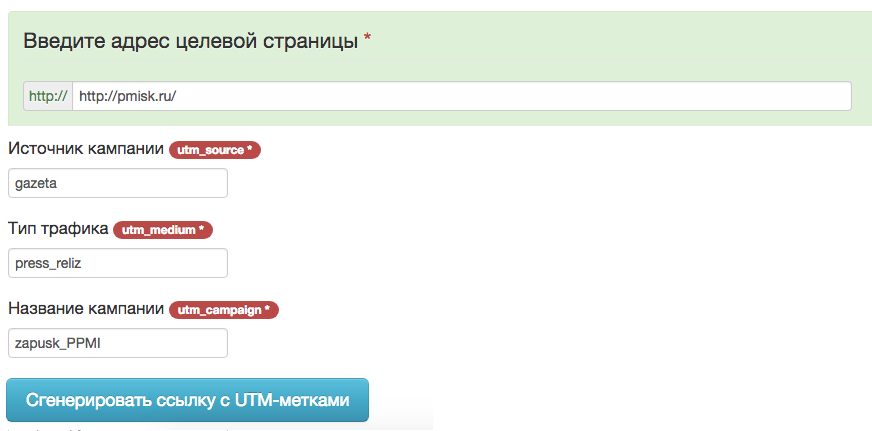 Создать UTM-ссылку можно через расширение для браузера Chrome Google Analytics URL Builder

Эффективность разных информационных сообщений по UTM-меткам можно анализировать через Яндекс.Метрику или Google Analytics
Что еще можно узнать через Google Analytics:
насколько успешна информационная кампания
откуда посетители пришли на сайт
по каким ключевым словам пользователи нашли в сайт в поисковике
какие страницы сайта наиболее интересны посетителям, а с каких страниц они уходят быстрее всего
какова динамика посещаемости сайта за разные периоды, по месяцам, дням недели и времени суток
расходятся ли материалы сайта по социальным сетям
с каких устройств посетители чаще заходят на сайт
Кабинет в Google Analytics (пример):
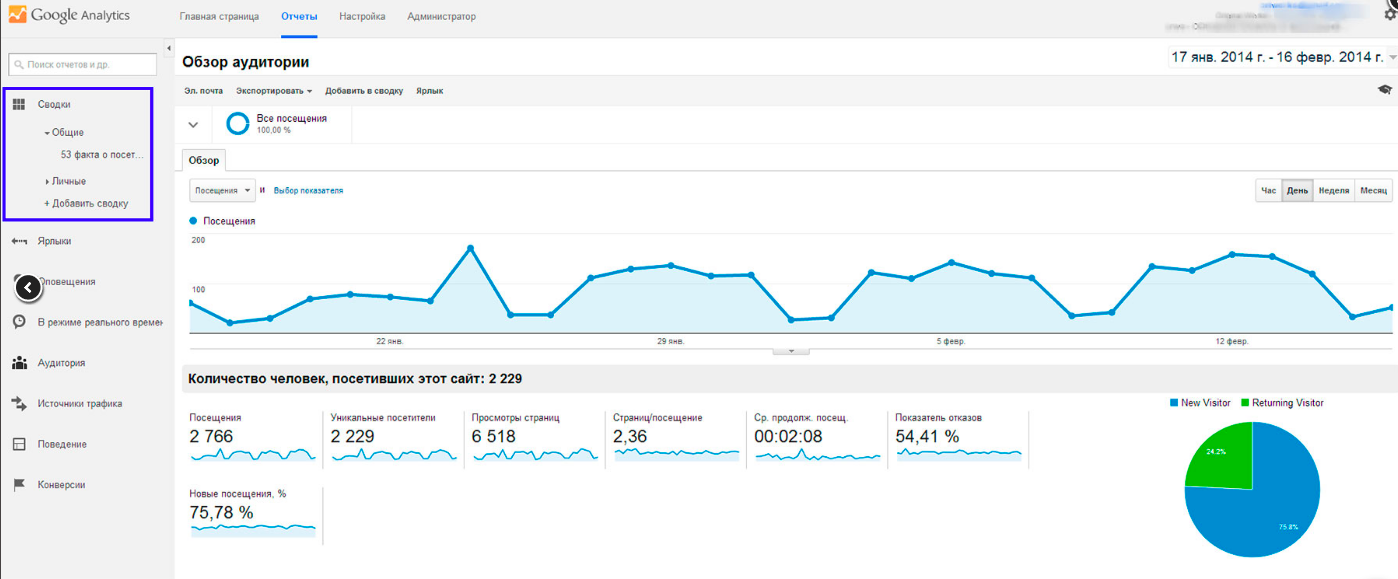 Спасибо за внимание
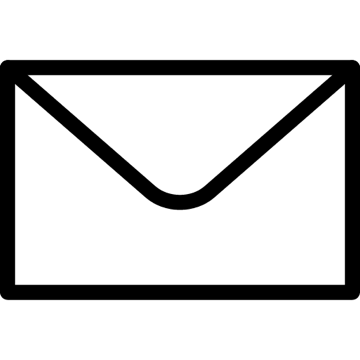 gavrilova@nifi.ru